loi du 27 mars 2017 :
Le devoir de vigilance des sociétés mères et des entreprises donneuses d’ordre
Objectifs
Les entreprises concernées
Les sociétés mères françaises et les filiales françaises de groupes étrangers
Les sociétés qui emploient, à la clôture de deux exercices consécutifs :
=/+ 10 000 salariés en leur sein et dans les filiales françaises et étrangères.
= 5 000 salariés en leur sein et dans leurs filiales françaises
Le contenu du plan de vigilance
Suppression de l’amende civile
Le Conseil Constitutionnel a censuré le texte lors de son adoptions par le Parlement. 

Les amendes civiles ont été retirées en vertu du principe de légalité des délits et des peines.
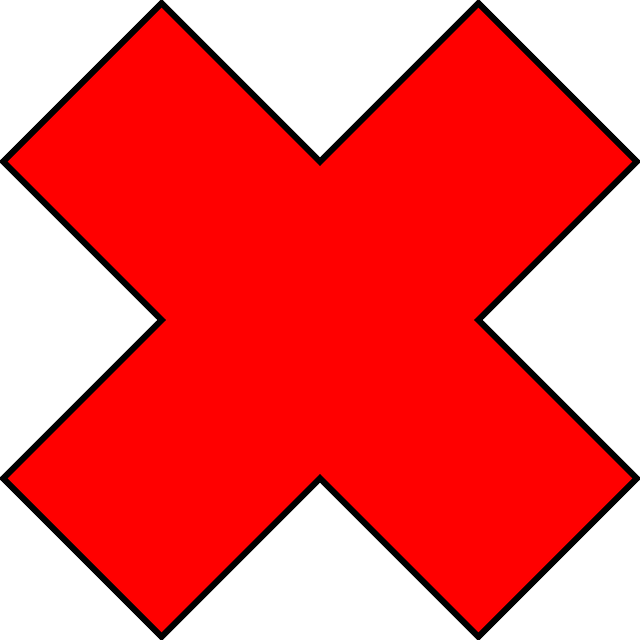 La responsabilité de l’entreprise
Les entreprises concernées sont soumises à une : OBLIGATION DE MOYEN





Action par toute personne ayant un intérêt à 
agir (victime, syndicat, association, ONG)
Lien de causalité
entre
Faute par sous-traitant
Dommage
Méconnaissance obligation légale de la société mère ou donneuse d’ordre